A Stroll Through JOBNOW!
By: Chris Finger
Getting Started
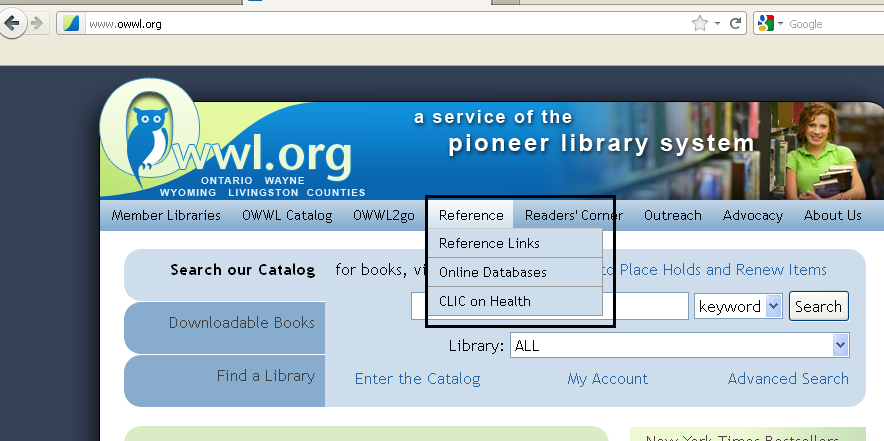 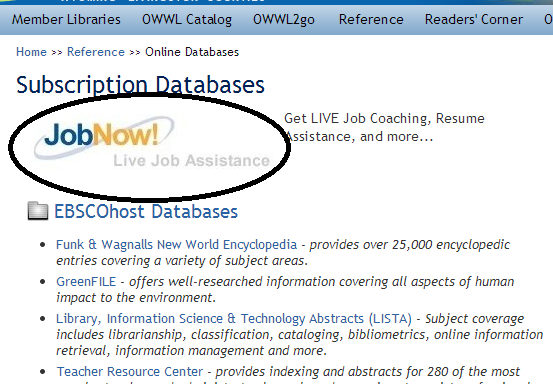 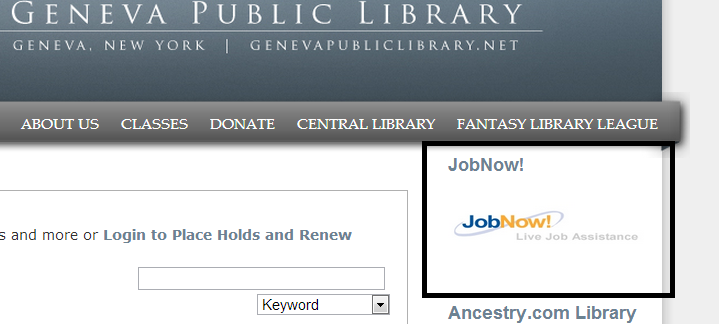 JobNow! Homepage
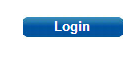 Logging In/Creating Accounts
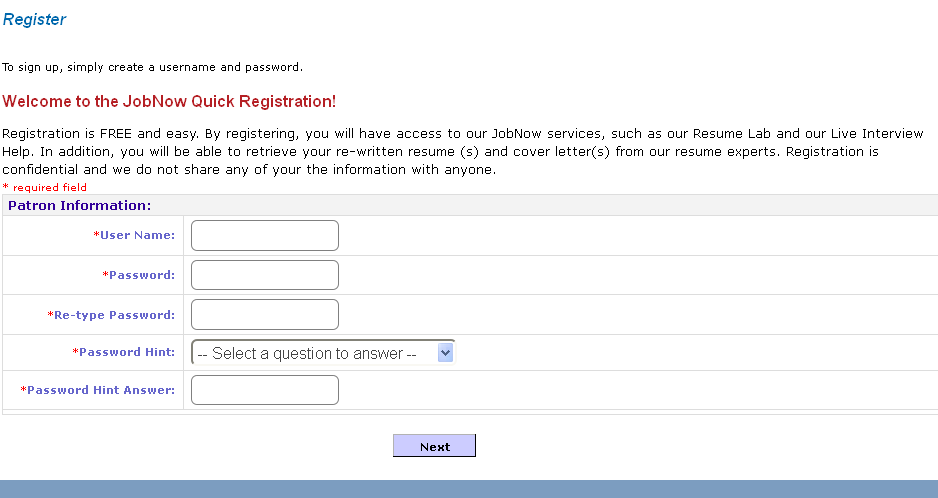 No Email Necessary!
The Resources
Write The Resume
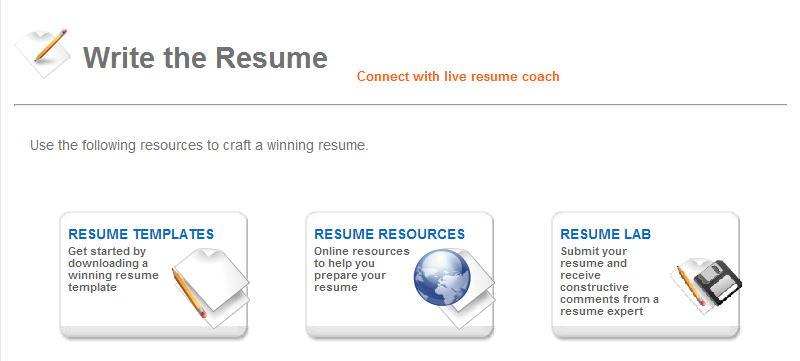 Resume Templates
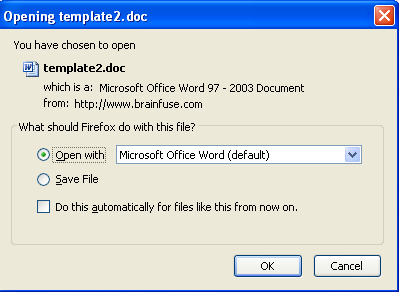 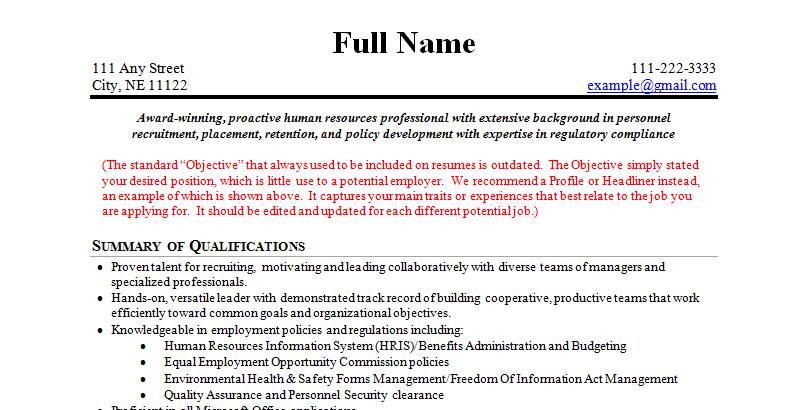 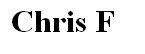 Resume Resources
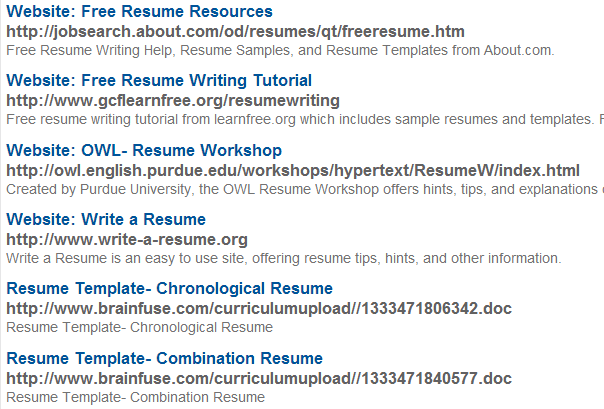 Resume Lab
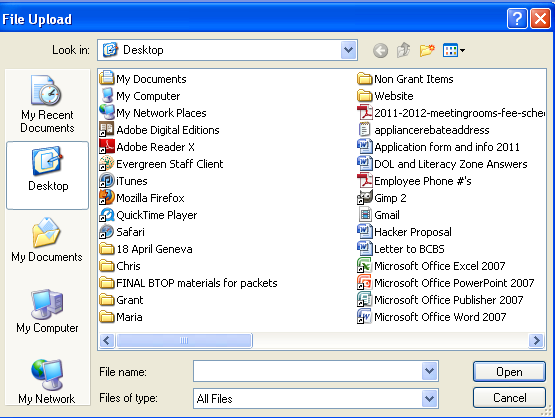 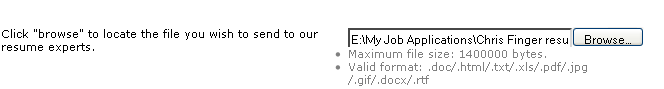 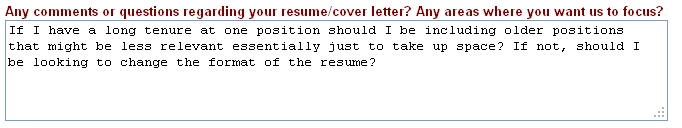 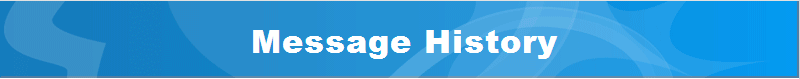 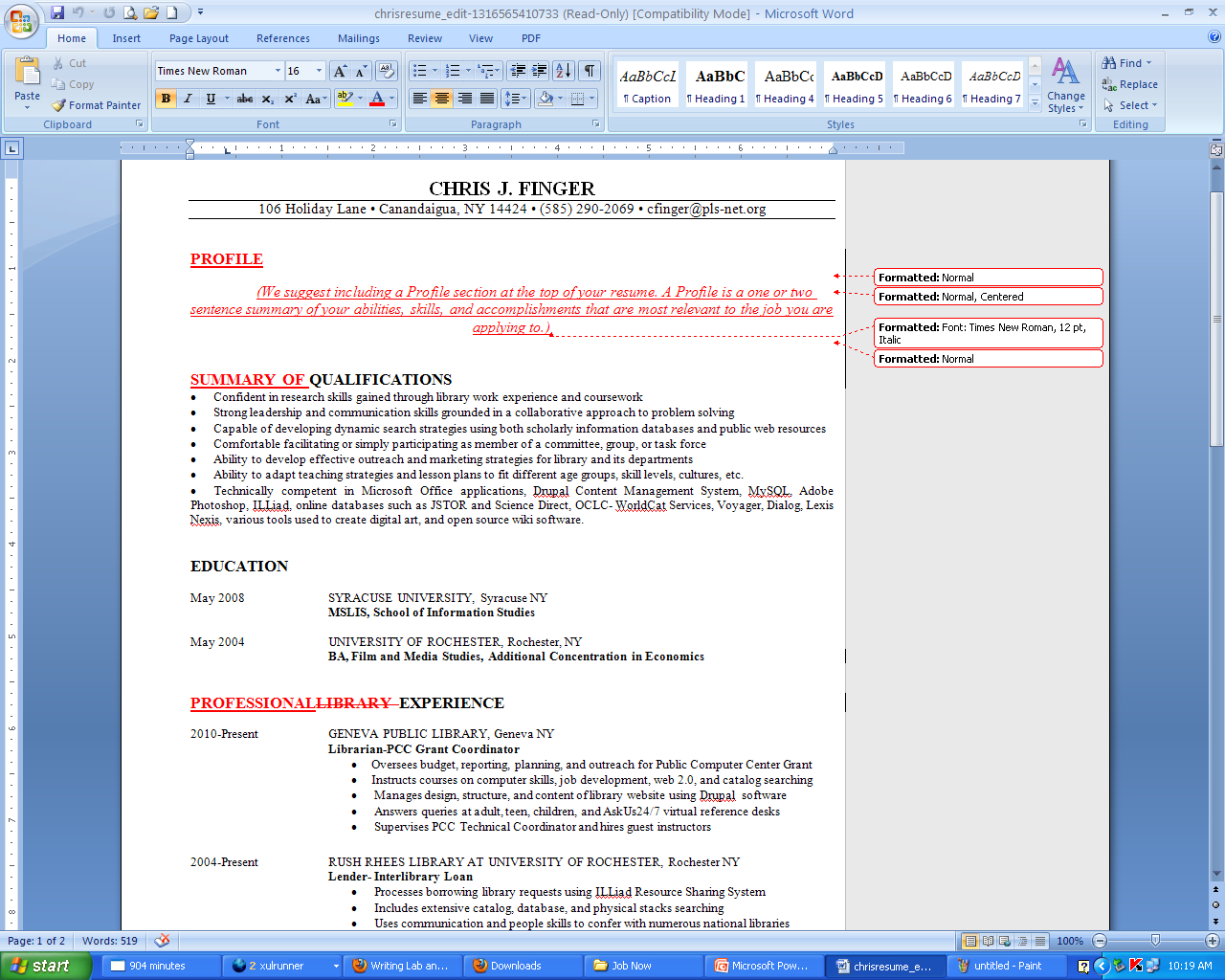 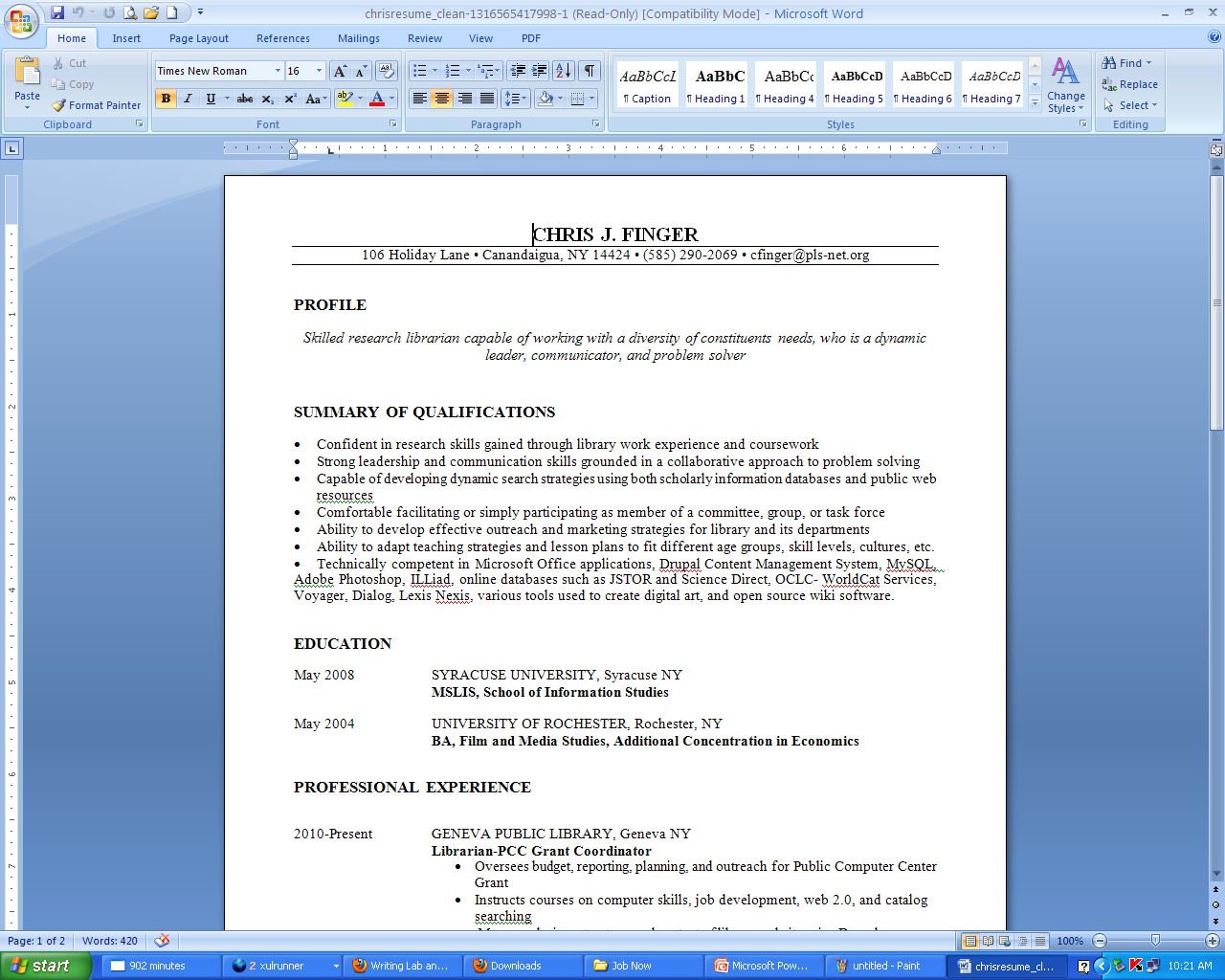 Ace The Interview
Interview Resources
Live Interview Coach
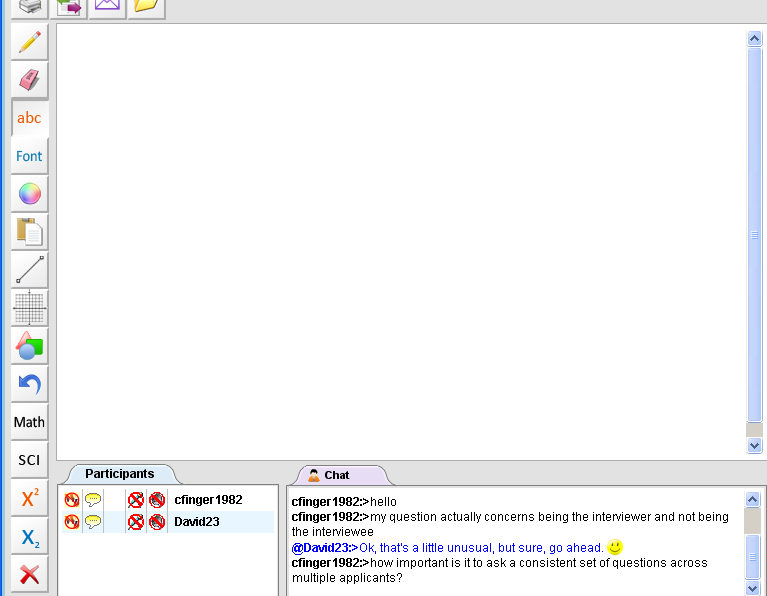 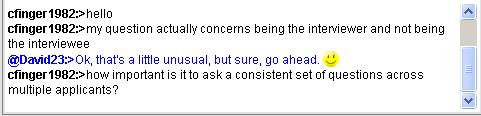 The Chat Screen Tools
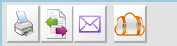 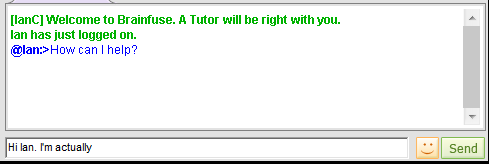 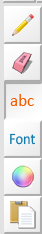 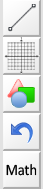 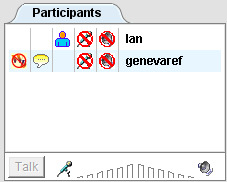 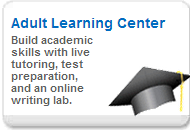 Adult Learning Center
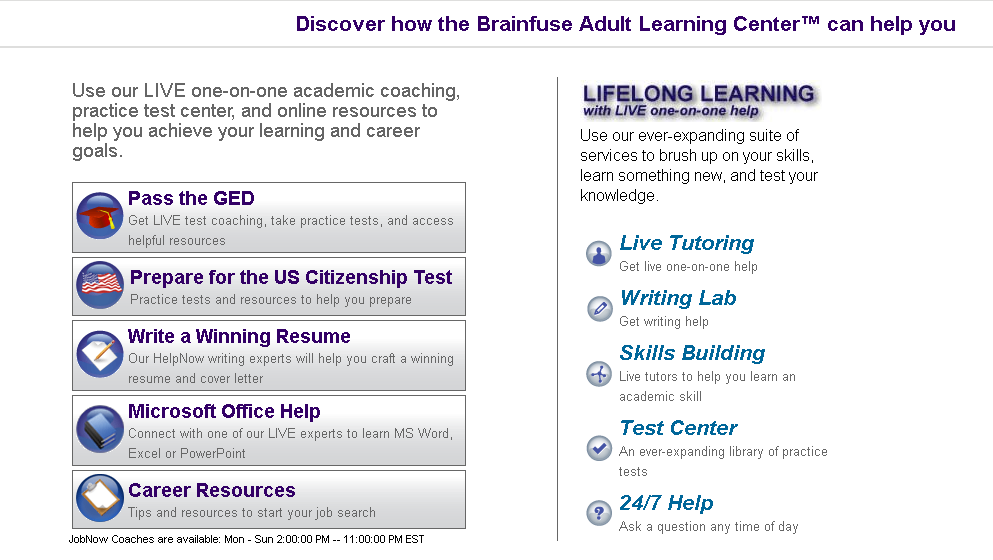 Duplicate of the Resume Section Previously Shown
Duplicate of the Job Links Section
Pass The GED
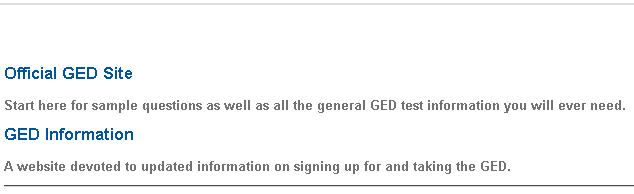 GED Practice Tests
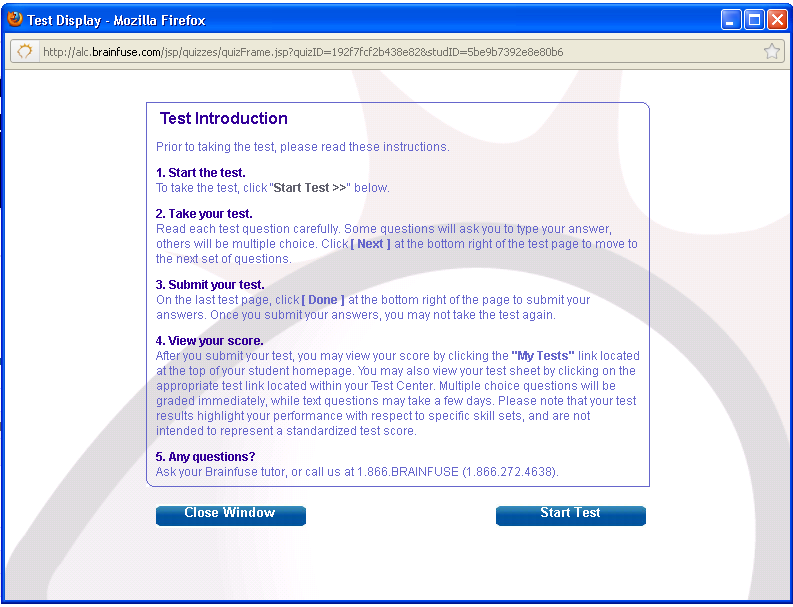 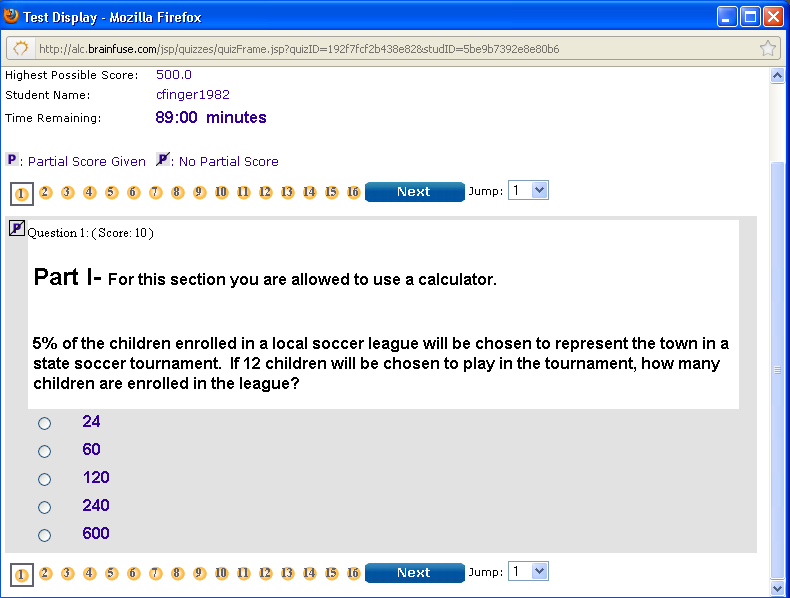 US Citizenship Test
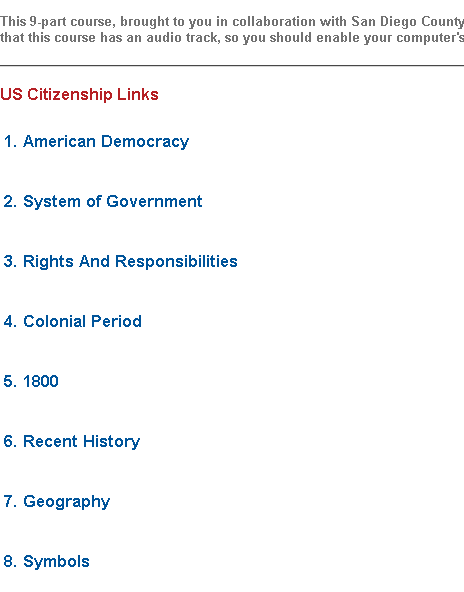 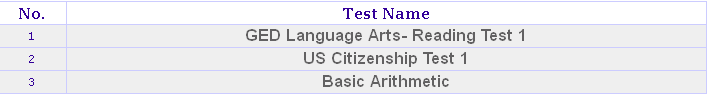 Microsoft Office Help
Lifelong Learning
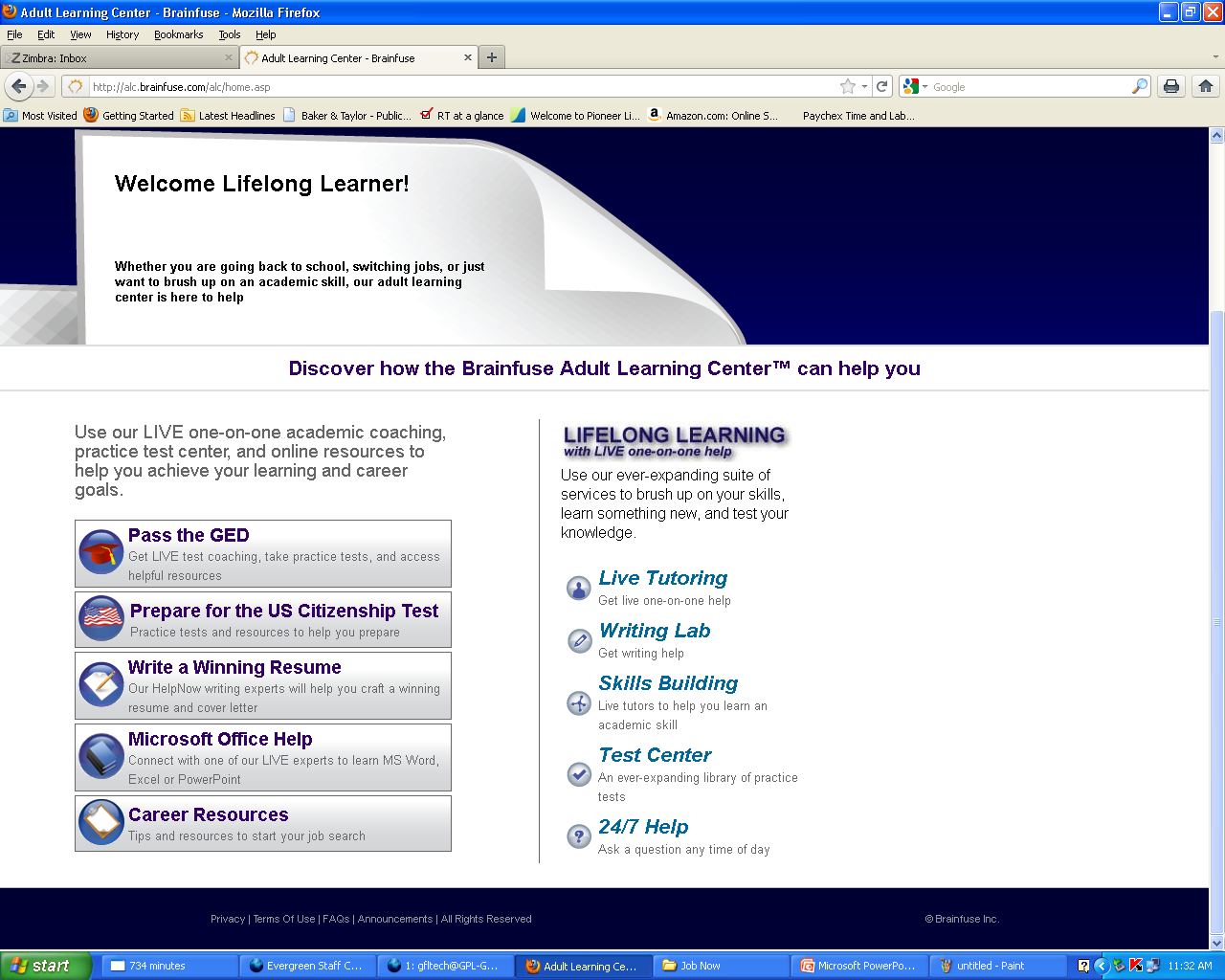 Live Tutoring
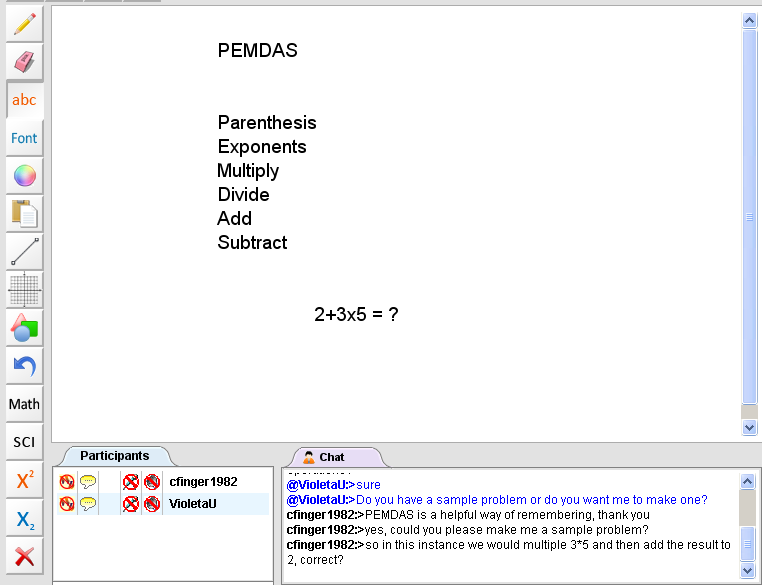 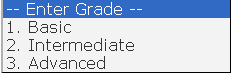 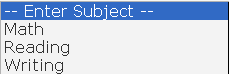 Writing Lab
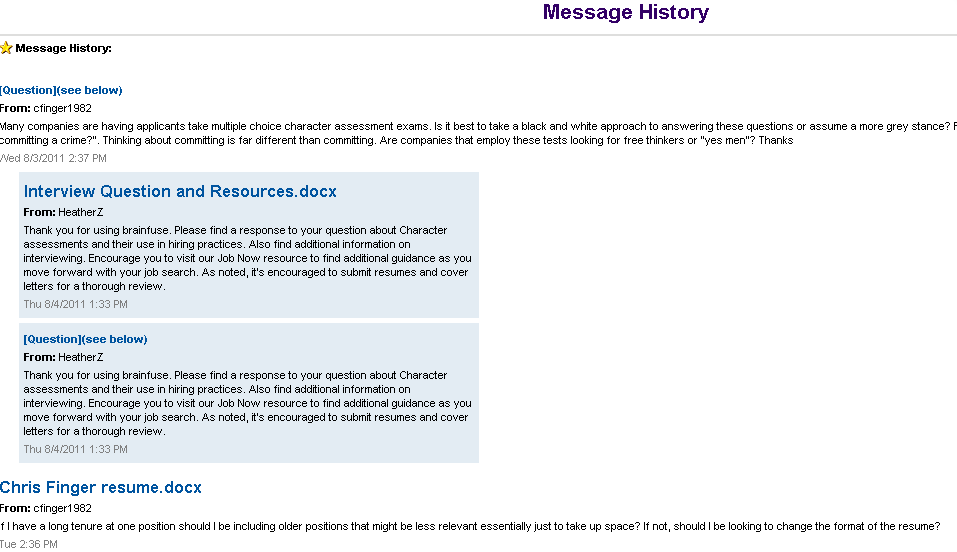 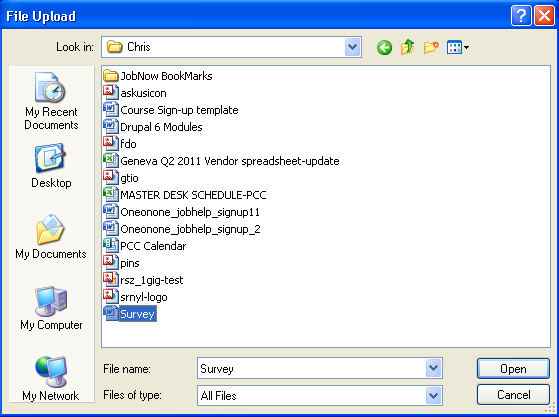 Skills Building
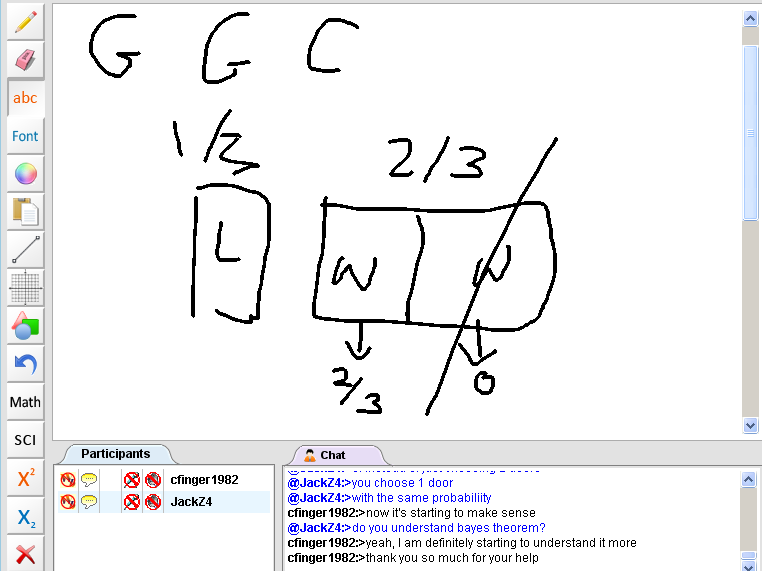 Test Center
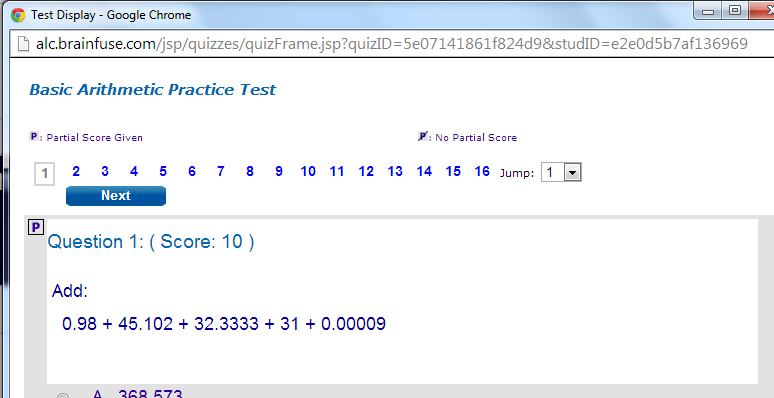 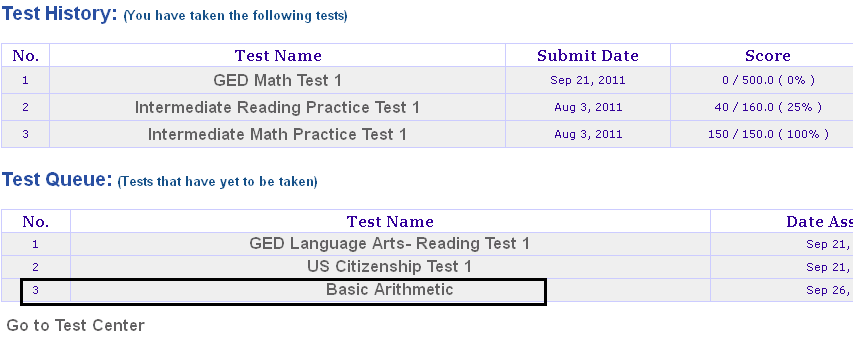 24/7 Help
Why is the sky blue?
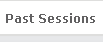 Past Sessions
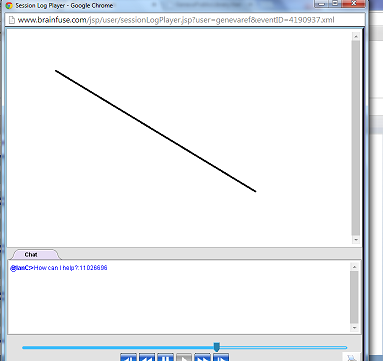 My Cloudpack
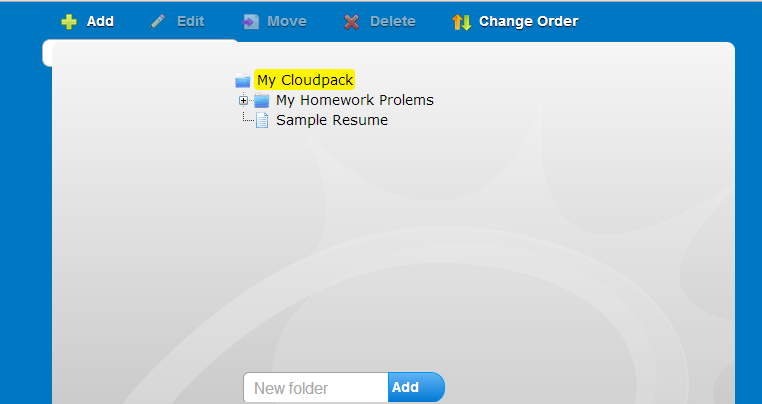 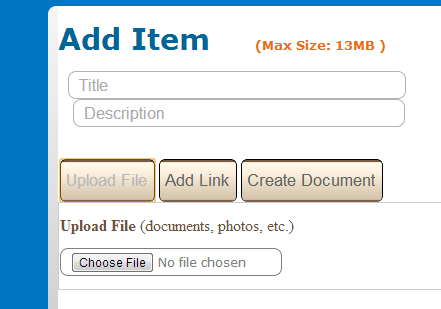 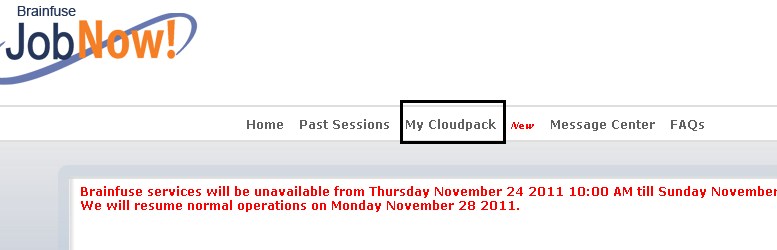 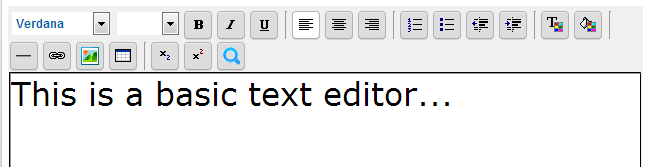 Assessment of JobNow!
Strengths:
Test banks- basics, GED, citizenship
Live tutoring, job coaching
Resume/document critiques and question answering
No question is treated as obvious 
Coaches are not pedantic
Good career resource links
Weaknesses
Links for Office, resume materials, interviews, and career assessments are poor
No morning tutoring hours
Ideas moving forward
Make your Library the middleman and help patrons identify the JobNow tools with you instead
After school homework lab using JobNow
Use JobNow tests as evaluation metrics for your computer classes
Citizenship, GED, or general “Stump the Expert” programs
Free editors for authors
outsource reference questions to JobNow
Trivia and Prizes
Who can name the 4 primary sections of JobNow visible on the home screen?
What did I mention was not needed to create an account?
What is the name of JobNow’s cloud based file storage tool?
Which of the following was not listed as a career suggestion after I completed a career aptitude test through JobNow?:
sports agent, gaming manager, kindergarten teach, librarian